Making a “Foldable” to Remember the Exponent Laws
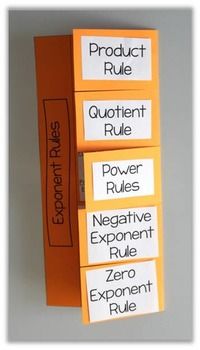 Foldable
1. Take out a piece of notebook paper and make a hot dog fold over from the right side over to the pink line.
Foldable
The fold crease
2. Now, divide the right hand section into 6 sections by drawing 5 evenly spaced lines.
3. Use scissors to cut along your drawn line, but ONLY to the crease!
Foldable
The fold crease
4. Write EXPONENT LAWS down the left hand side
EXPONENT LAWS
Foldable
EXPONENT LAWS
The fold crease
5. Fold over the top cut section and write ZERO EXPONENTS on the outside.
ZERO 
EXPONENTS
6. Reopen the fold.
Foldable
EXPONENT LAWS
Any base to the power of zero is always equal to 1.
*Watch out for negatives that are not part of the base!
7. On the left hand section, write some examples of zero exponents.
8. On the right hand side, write out the exponent law in words.  Add any useful tips to help you.
Foldable
EXPONENT LAWS
9. Fold over the other five cut sections and write these titles on the outside:
Zero Exponents
Product of Powers
Quotient of Powers
Power of a Power
Power of a Product
Power of a Quotient
Put a couple of examples on the left, and the law written out in words on the right.
Any base to the power of zero is always equal to 1.
*Watch out for negatives that are not part of the base!
PRODUCT 
OF POWERS
QUOTIENT
OF POWERS
POWER OF
 A POWER
POWER OF
A PRODUCT
POWER OF
A QUOTIENT